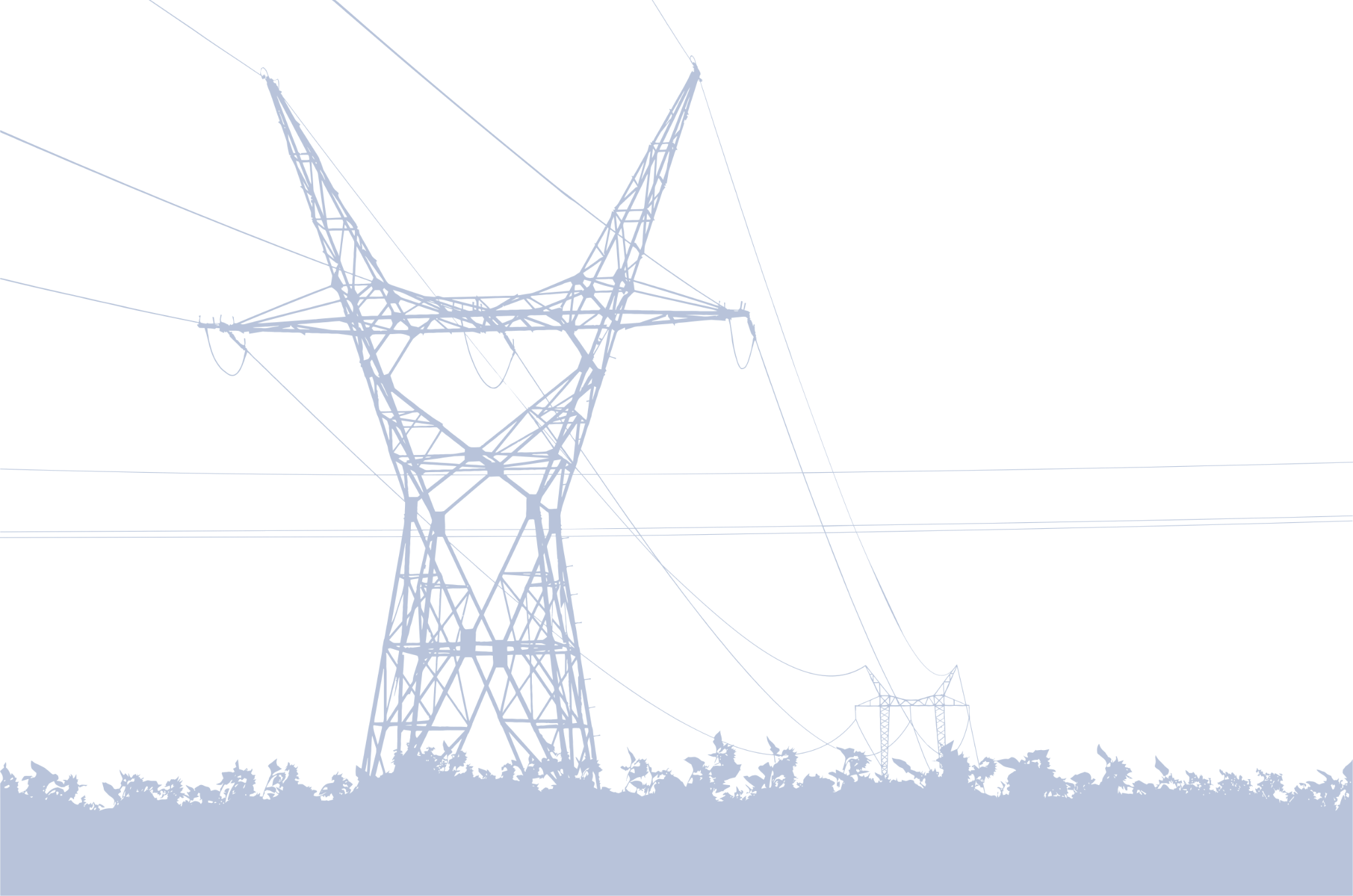 Introduction 
to Electricity
Lesson for 
Elementary Worksheets
Today We’ll learn:
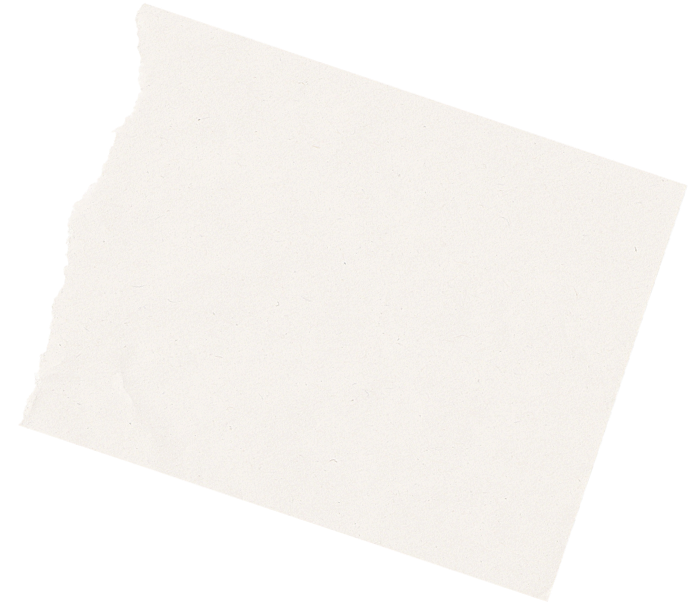 Elaborate on what you want to discuss
Electrical Terms
Static Electricity Worksheet
01
03
Building Circuits Activity
04
Conductors and Insulators
02
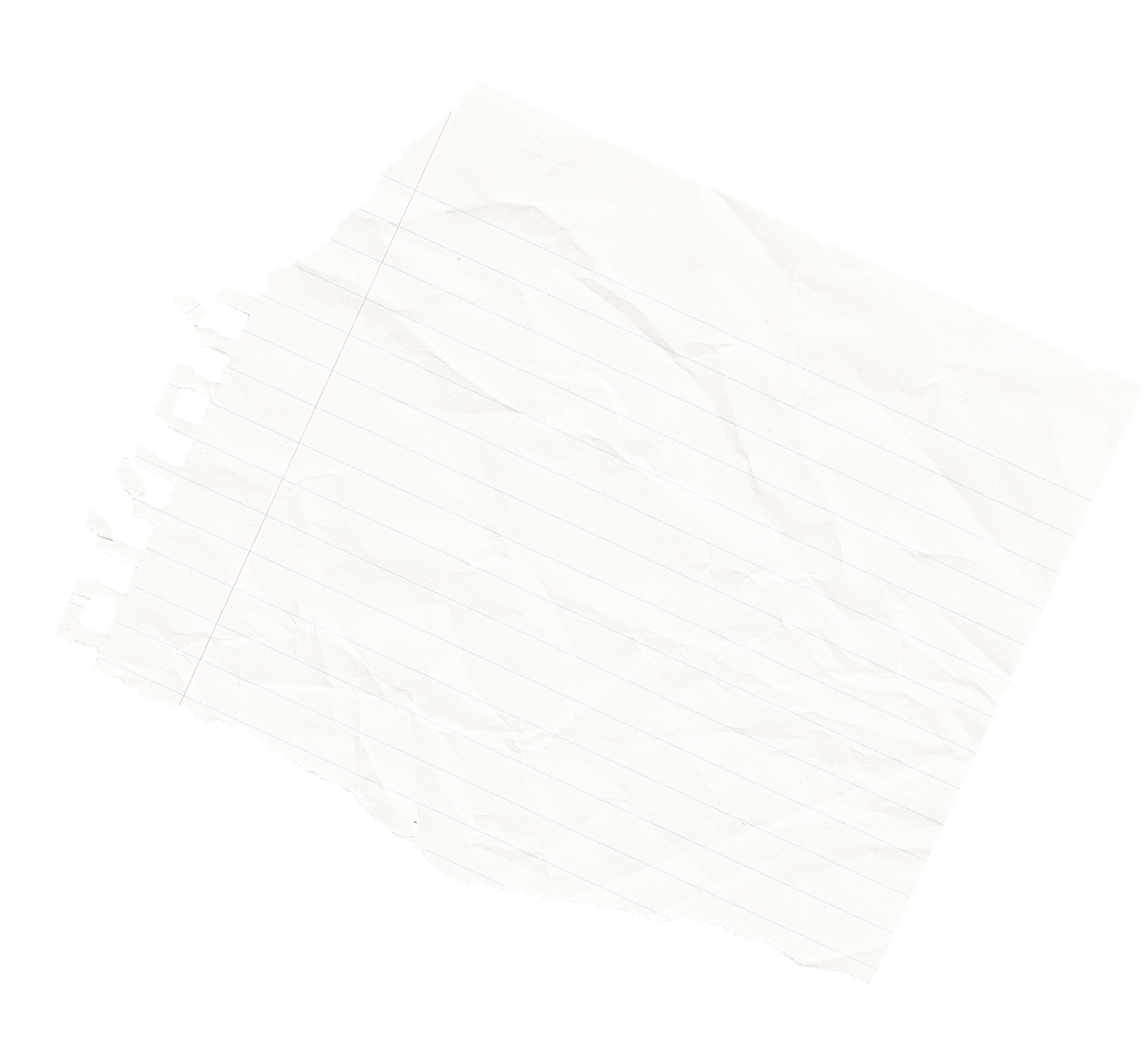 Mains Electricity
Wire
an object that is used to distribute and transit electricity
a type of electrical 
form delivered to 
businesses and homes
Resistor
Switch
an object that can reduce current flow 
an divide voltages
an object to open 
or close and 
electrical circuit
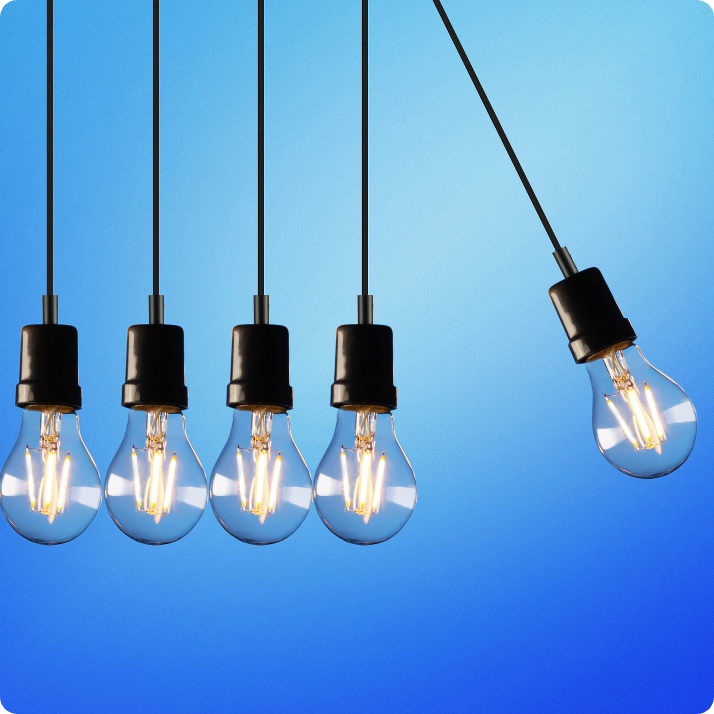 What is
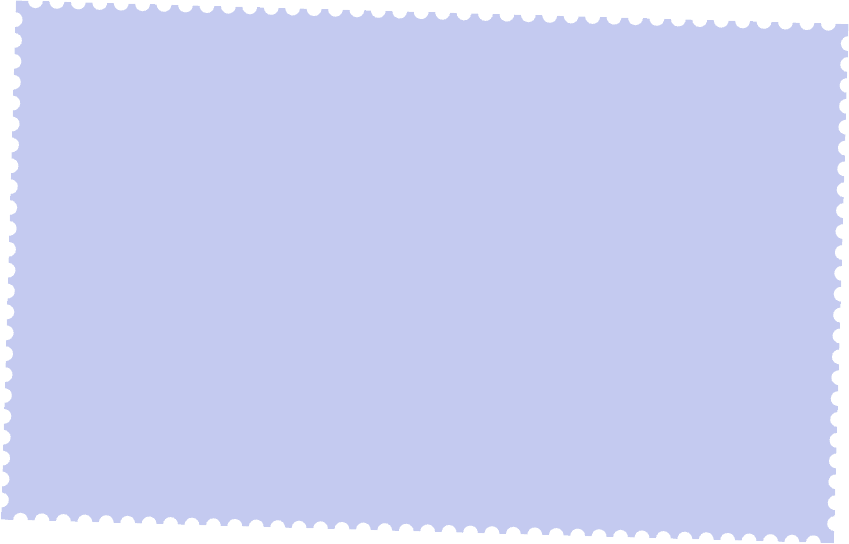 Electricity?
energy created when electrons move from one atom to another
Terms Related to Electricity
Static Electricity
Electric Current
Conductor
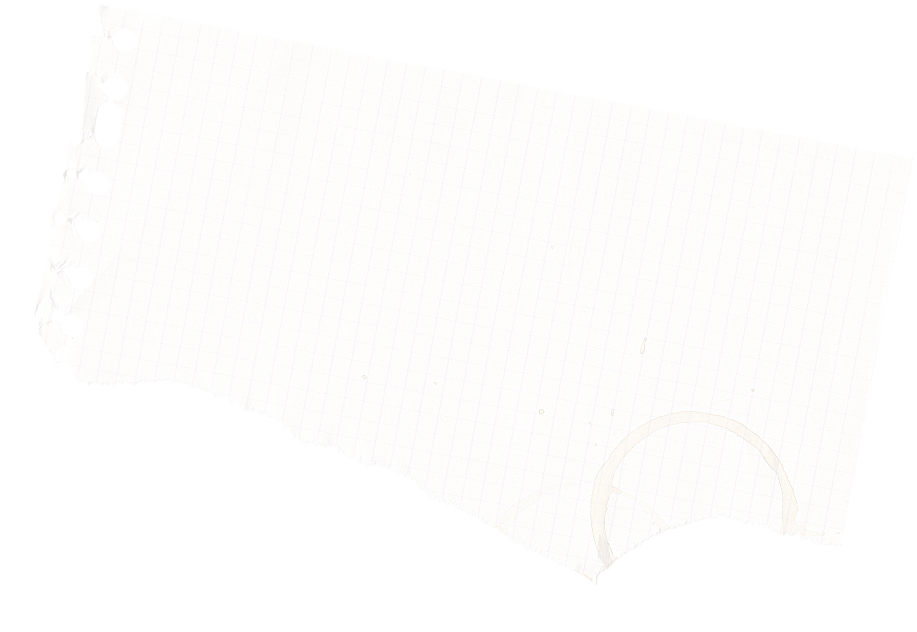 produced when 
two objects are rubbed together, creating friction
an object that allows electricity to flow through it
the flow of electric 
charge in a circuit
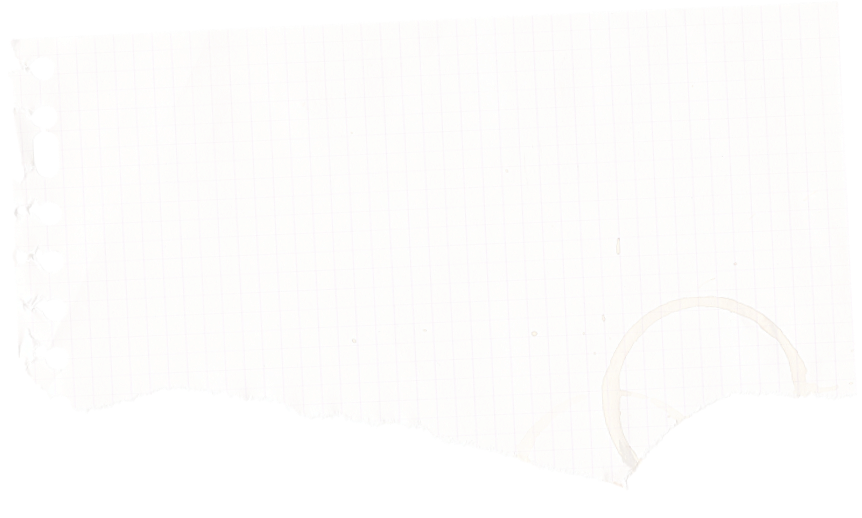 Insulator
Circuit
Fuse
an object that does not allow electricity flow through it
a path for electric current to flow
a safety device that protects an electric circuit from excessive electric current
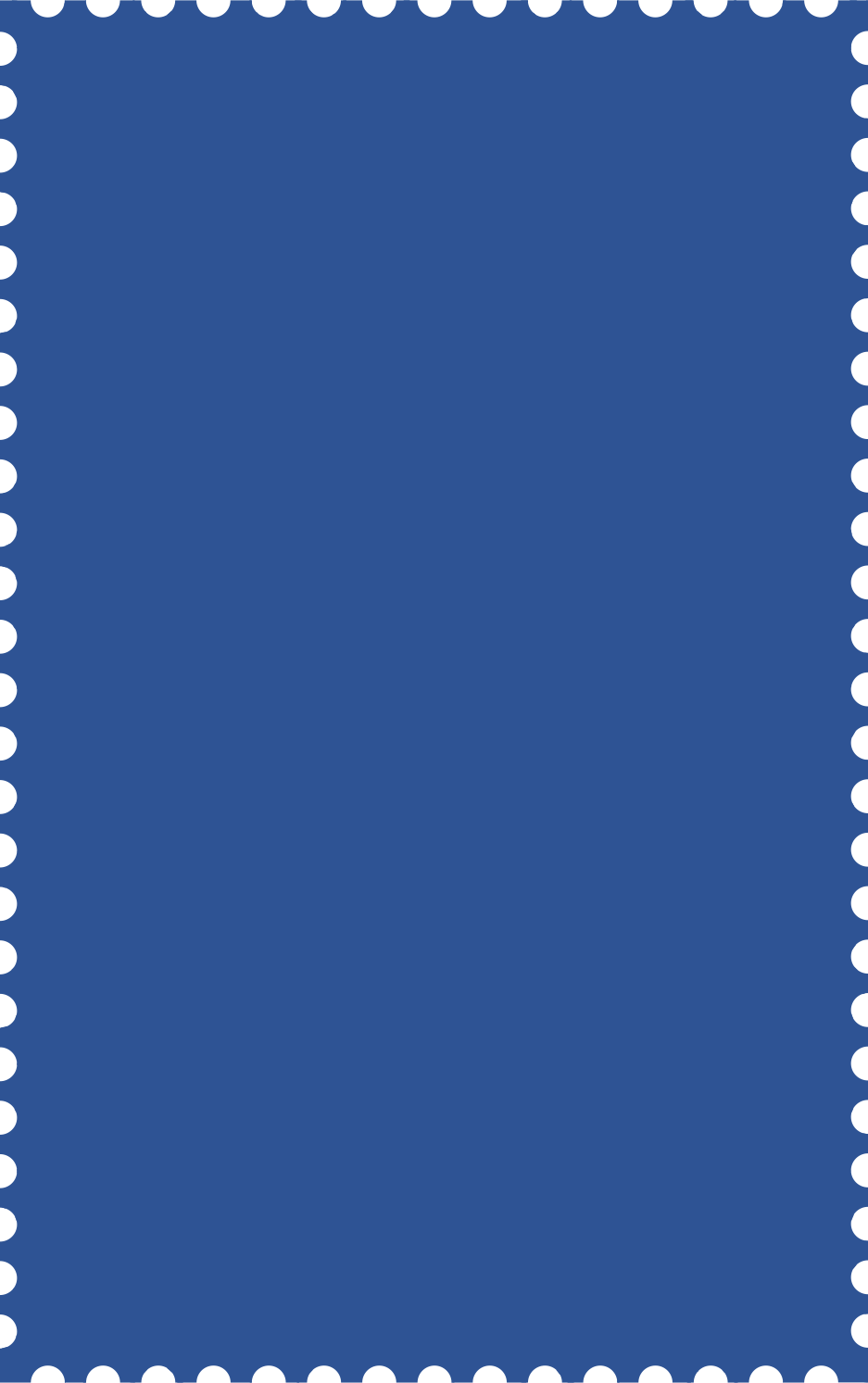 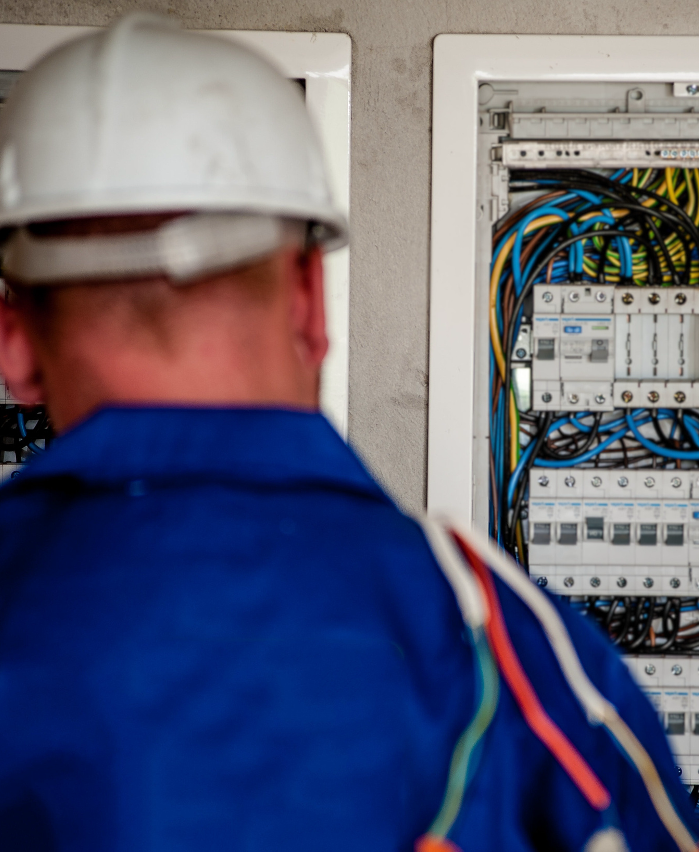 Wattage
Voltage
Volt
Ampere
the amount of power a device is using
the electric pressure that pushes current around a circuit
a unit used to measure electric pressure
a unit used to measure electric current
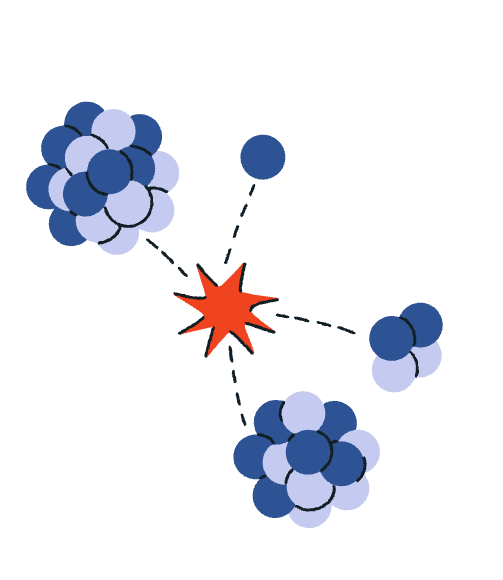 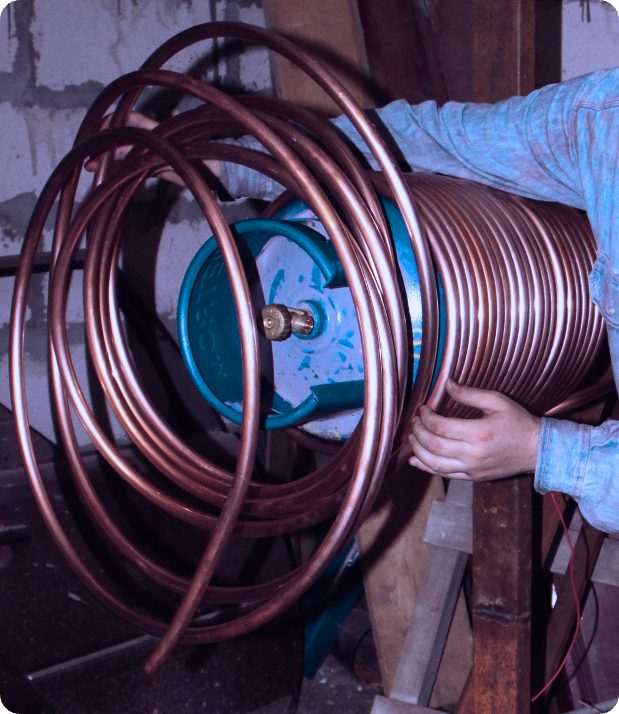 Activity
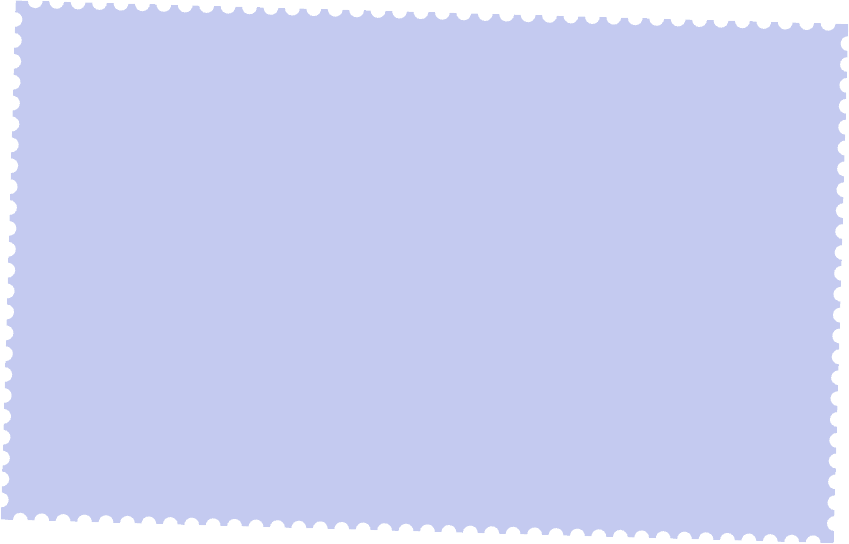 Conductors & Insulators
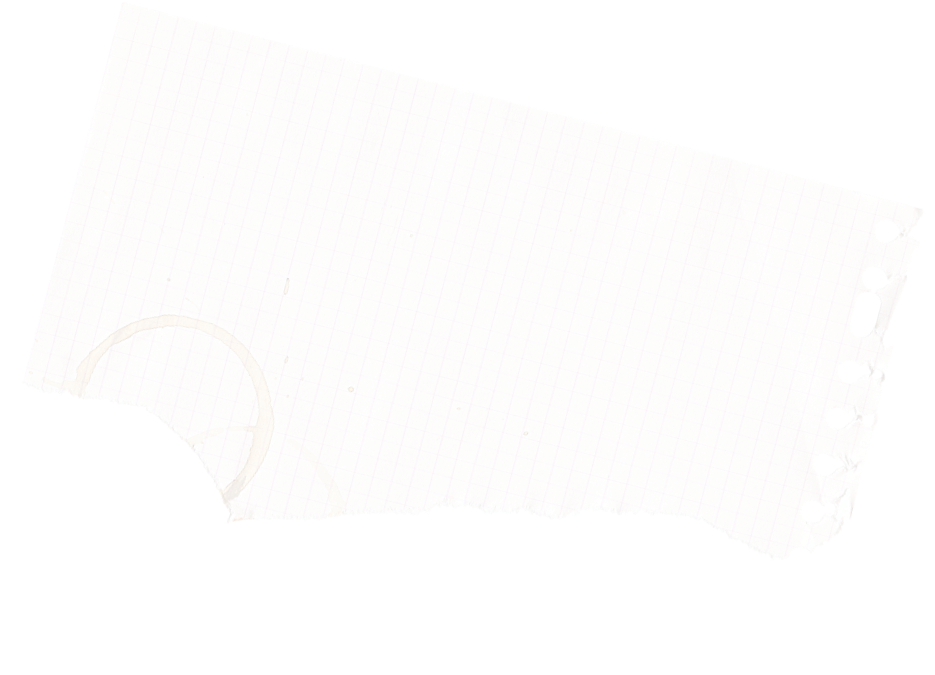 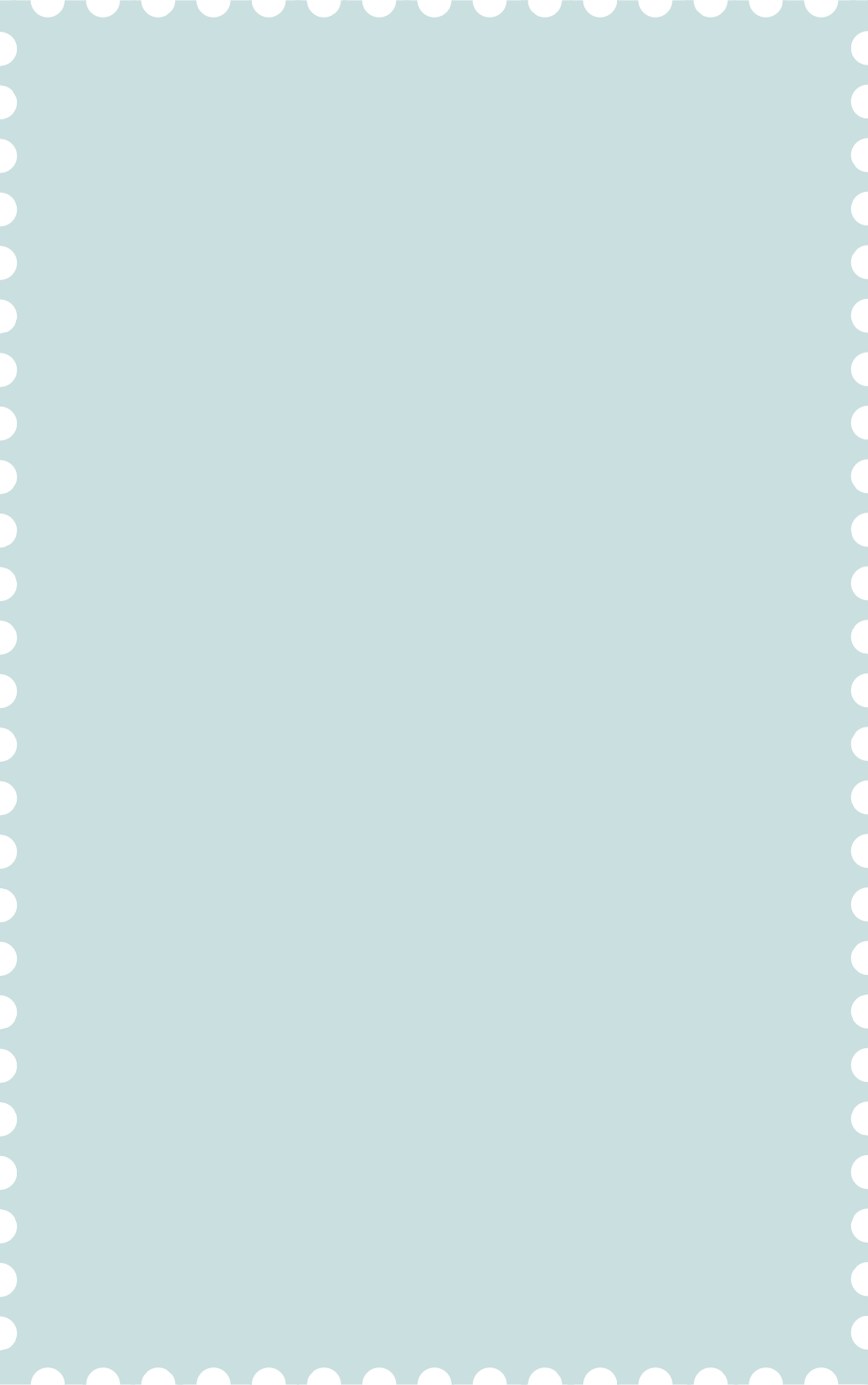 Remember!
Conductors are objects that allow the electricity to flow through it.
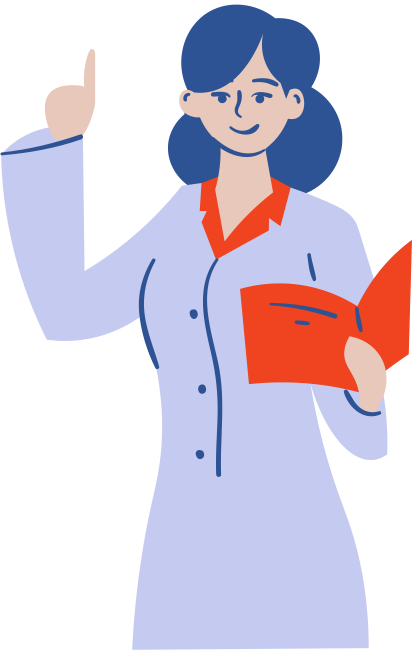 Insulators are objects that do not allow the flow of electricity.
Conductors and Insulators
Will the electricity flow through these objects?
Drag the electricity icon 
under its correct category. Research to explain your answer in the space provided.
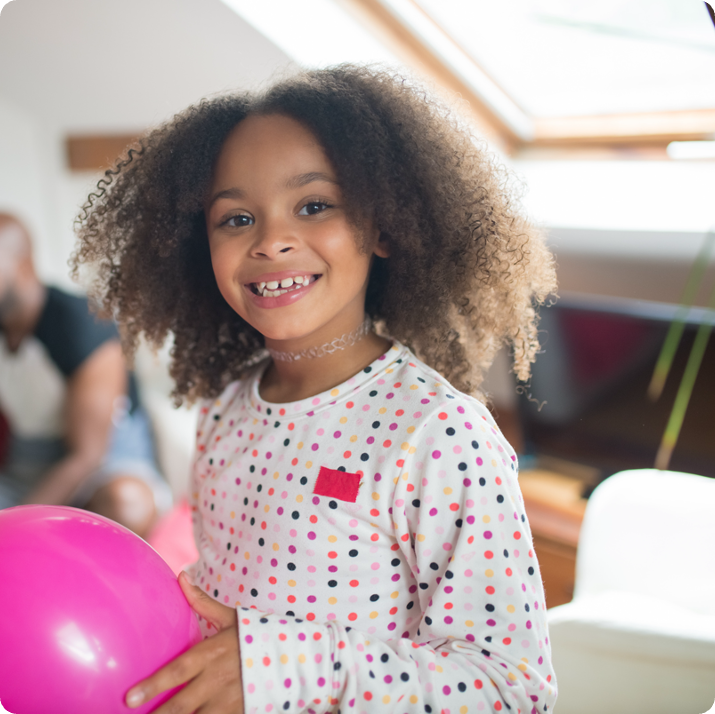 Worksheet
What
Static Electricity Can You See?
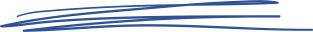 Think of a real-life 
example of 
static electricity.
Place your illustrations here.
Create a collage or scene 
in the space to 
represent your answer 
and describe it briefly.
How do these objects produce static electricity?
Write an explanation here.
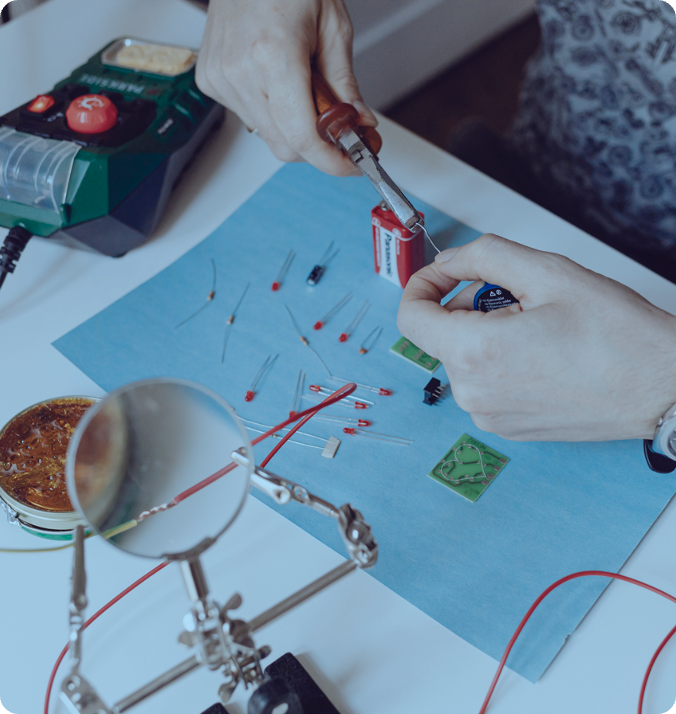 Activity
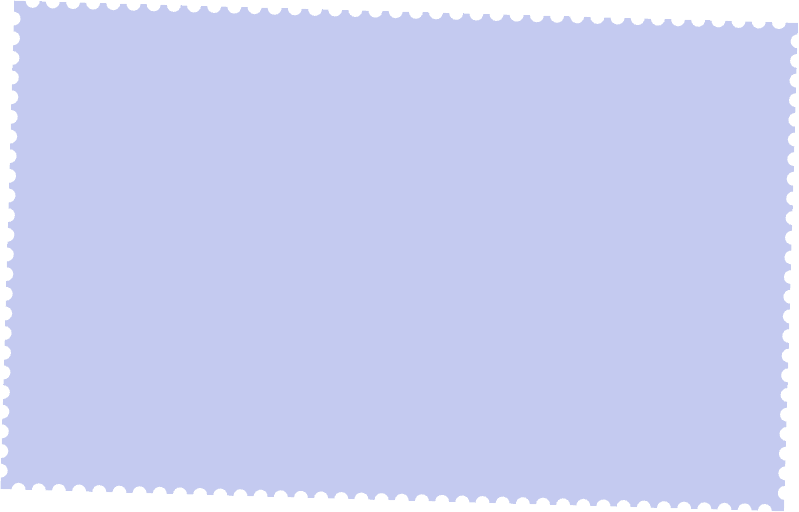 Let’s Build Circuits!
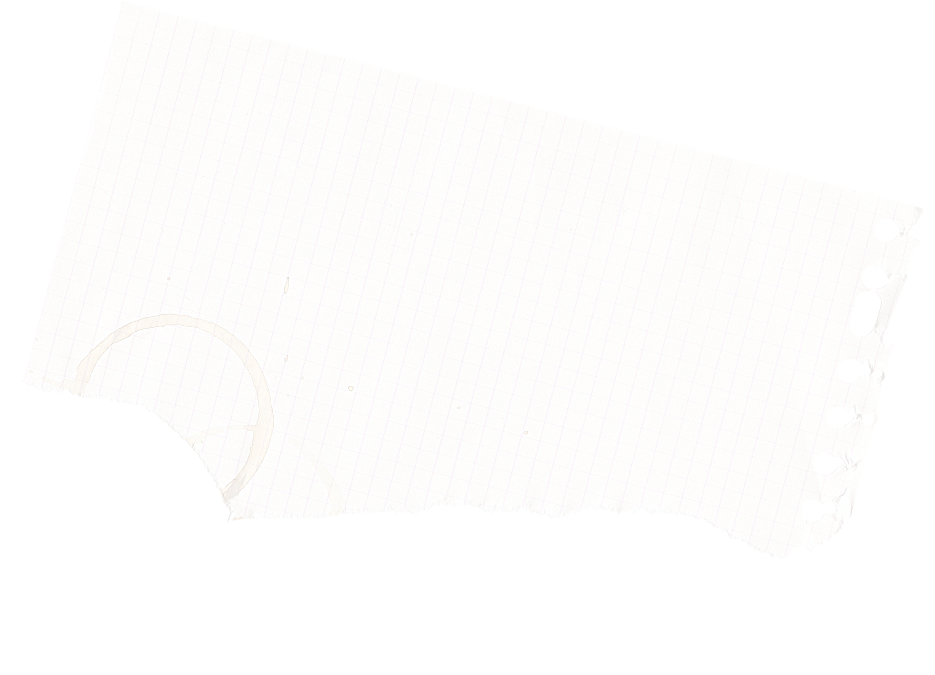 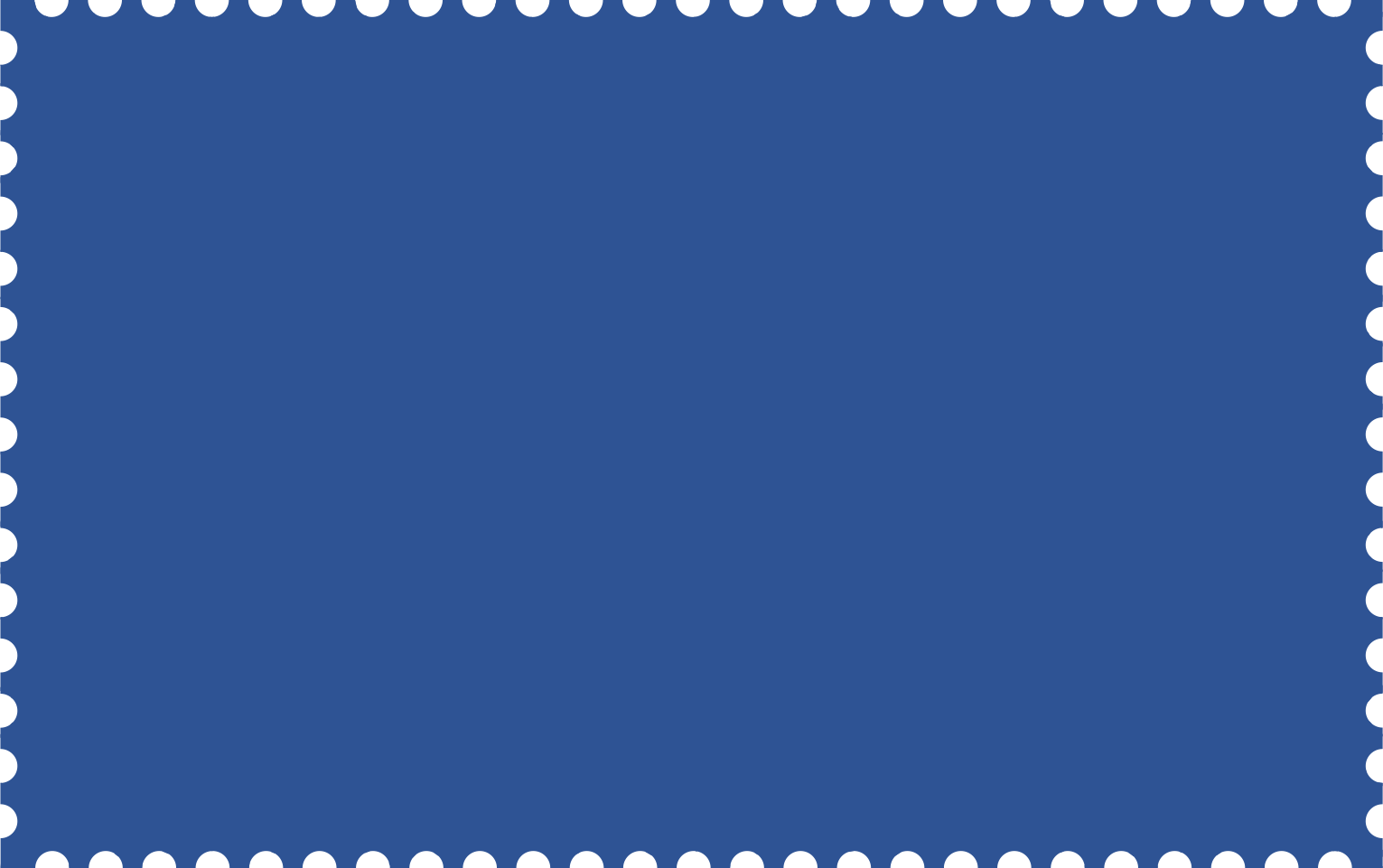 Electricity and Circuits
Circuits in electrical devices allow electricity use with a flip of a switch.
Electrical energy is one of the most common and most useful forms of energy.
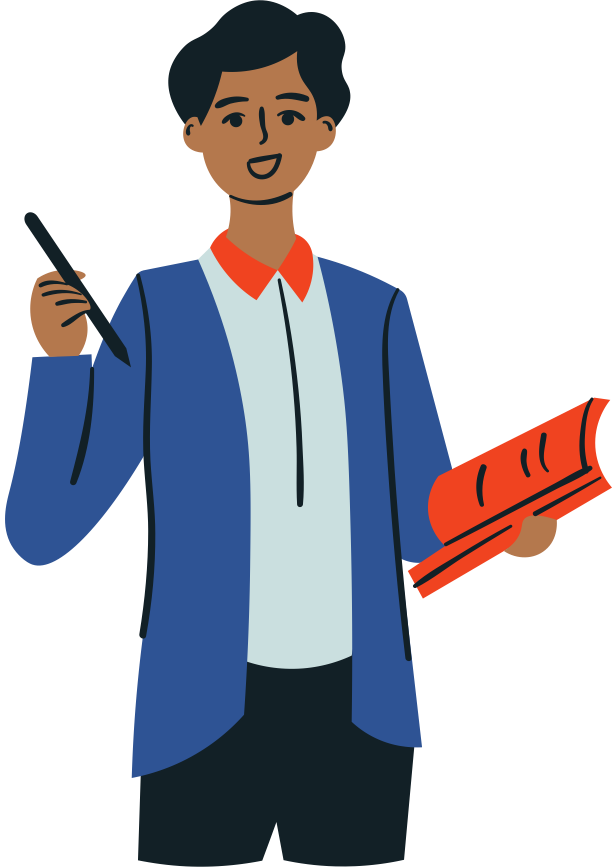 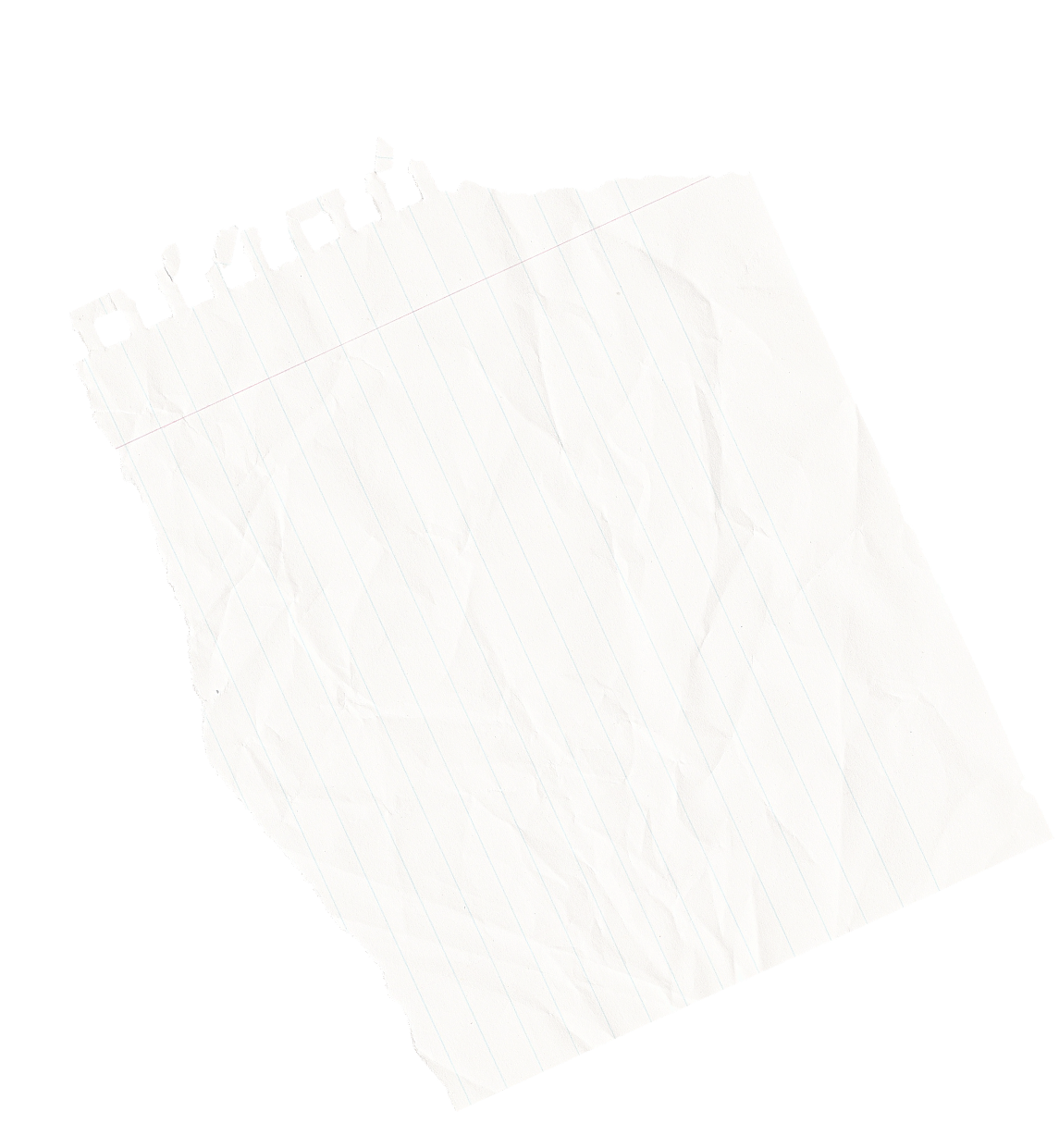 Think About it
How do circuits work?
What are the different type of circuits?
What are the components of different circuit types?
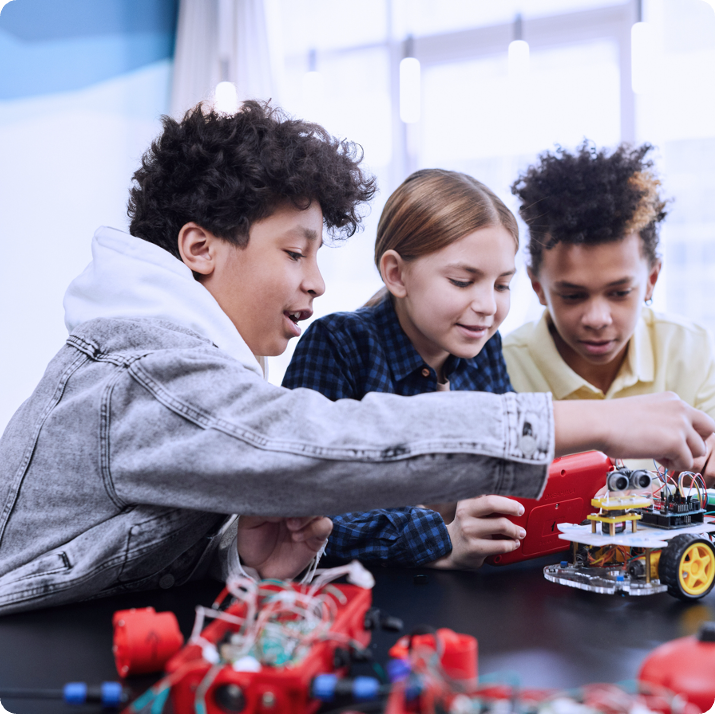 What makes a
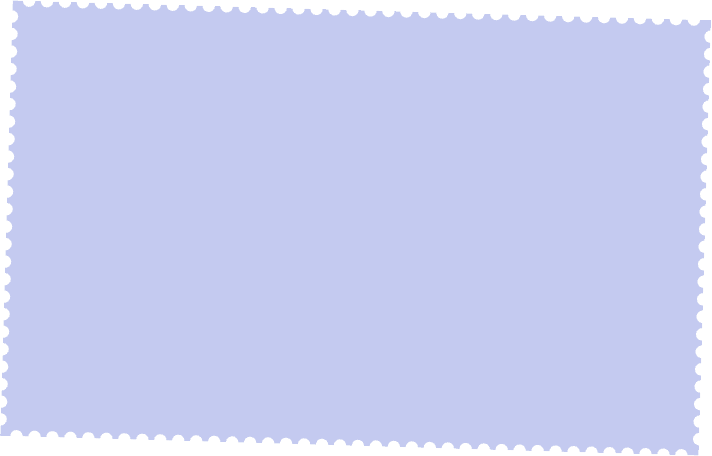 Circuit?
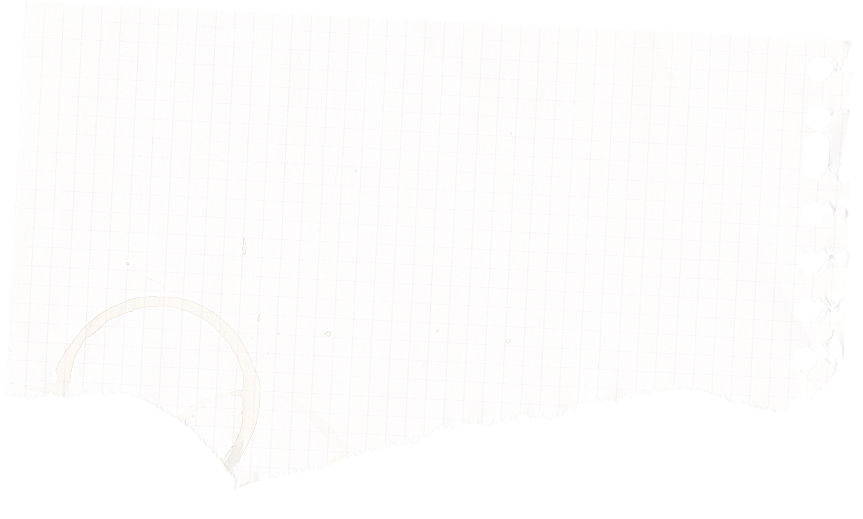 What makes a circuit?
Conductor
material that 
allows current 
to flow
Electrical Device
Voltage Source
Switch
Switch
controls the 
current flow
produced when 
converts electrical energy into another form
source of electricity, 
such as batteries or 
electric outlets
Activity Instructions
Build a diagram of the 
different kinds of circuits.
01
Use the illustrations on the page. Duplicate them as needed.
02
Use arrows to show 
the flow of energy.
03
Identify the type of energy the electric energy is converted to.
04
Press the "/" key and look for the draw tool to create your wires.
Switch Open Circuit
The switch is off, no current flows and no energy is converted.
Press the "/" key and look for the draw tool to create your wires.
Switch Closed Circuit
The switch is on, allowing the current to flow and use energy to power a device.
Series Circuit
It has a single loop where current flows. All devices are connected in the loop.
Press the "/" key and look for the draw tool to create your wires.
Parallel Circuit
It has two or more loops where current flows. Each loop is independent of the other.
Press the "/" key and look for the draw tool to create your wires.
Short Circuit
It has two or more loops where current flows. Each loop is independent of the other.
Press the "/" key and look for the draw tool to create your wires.
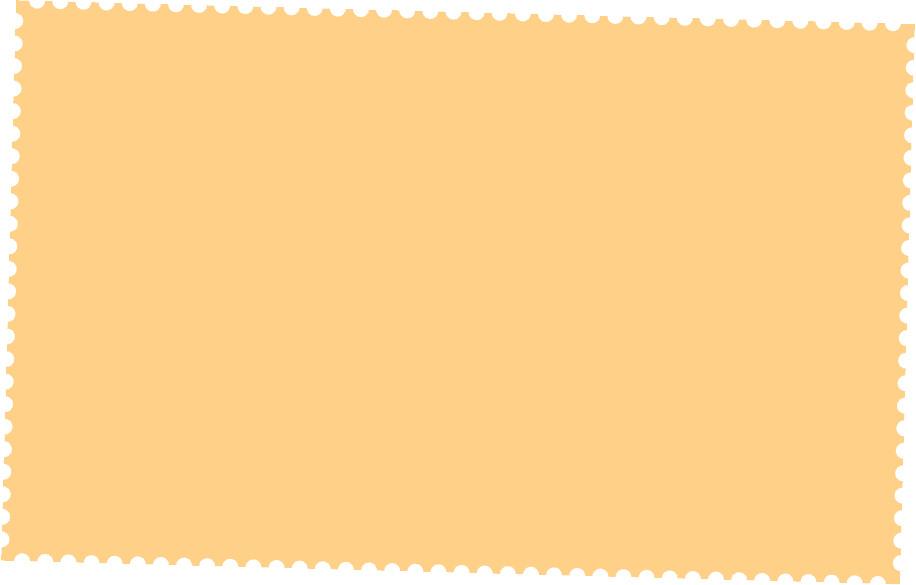 Thank you 
for listening!
Resource Page
Use these design resources in your Canva Presentation.
Fonts
This presentation template
uses the following free fonts:
Title: ABeeZee
Subheading: ABeeZee
Body: ABeeZee
You can find these online too.
Colors
Design Elements
For the presentation template
For the photos
Credits
This presentation template is free 
for everyone to use thanks to the following:
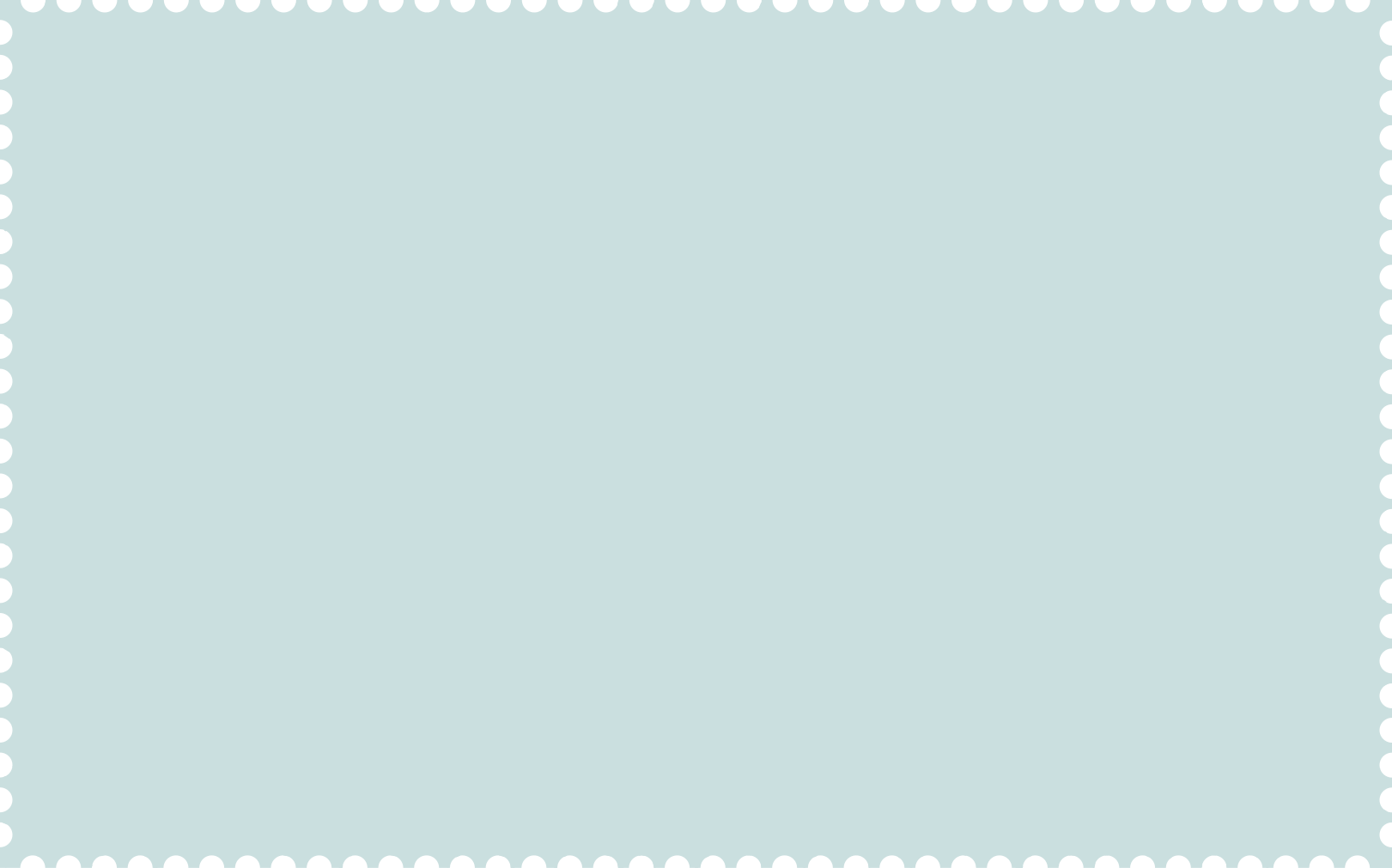 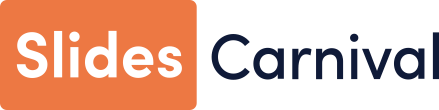 Pexels and Pixabay